Papier-mâché creature
Steps
Supplies – what will you need?
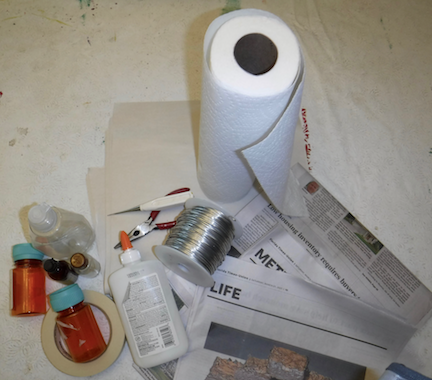 Paper products - Old newspapers, newsprint, paper towels.
Wire
Glue (watered down white)
Masking tape
Body base (recycle plastic bottles, balloons)
Tools – wire cutters, awl, plyers.
Building the armature (skeleton) – assembly of the recycle bottles and wire.
Use an awl to put holes into your recycled plastic bottle. 
Cut your wire the desired lengths to create legs
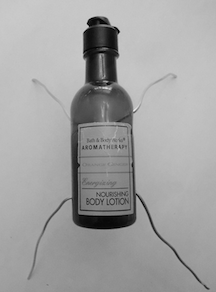 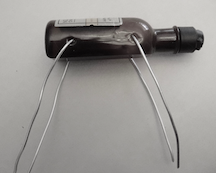 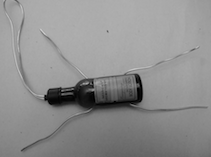 Building the armature (skeleton) – assembly of the recycle bottles and wire.
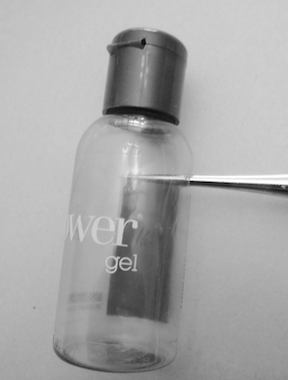 Use an awl to put holes into your recycled plastic bottle. 
Cut your wire the desired lengths to create legs
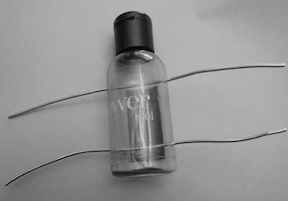 Building the armature (skeleton) – assembly of the recycle bottles and wire.
Use an awl to put holes into your recycled plastic bottle. 
Cut your wire the desired lengths to create legs
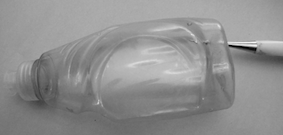 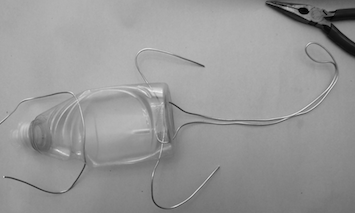 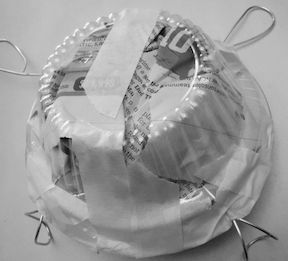 What can you make using recycle food take out tops?
Instead of using an awl, a hole was cut using scissors and waded up newspaper was used to give the base more strength.
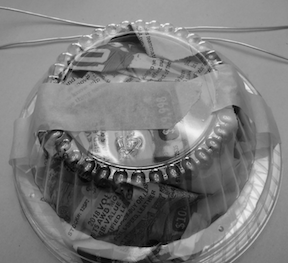 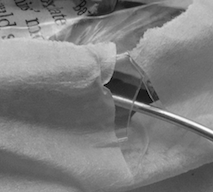 Addition of items for your creature base.
Add newspaper or newsprint to build up the creature.
Use masking tape to hold the pieces together
Add cardboard pieces as needed.
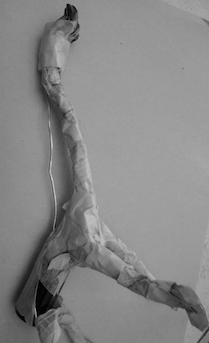 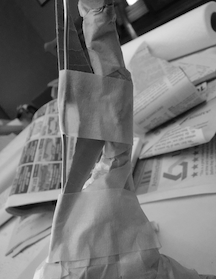 Addition of items for your creature.
Add newspaper or newsprint to build up the creature.
Use masking tape to hold the pieces together
Add cardboard pieces as needed.
Notice the addition of extra paper between the layers of cardboard. Without this the wet process will make the wings drop
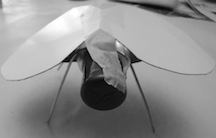 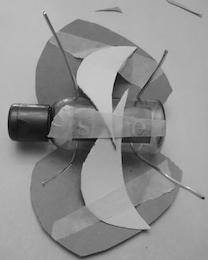 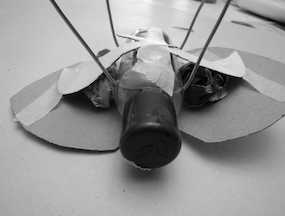 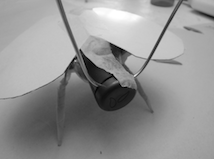 Addition of items for your creature.
Add newspaper or newsprint to build up the creature.
Use masking tape to hold the pieces together
Add cardboard pieces as needed.
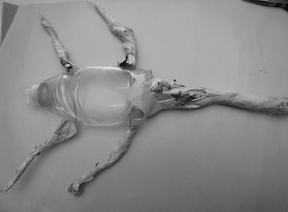 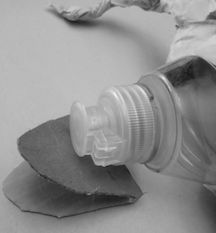 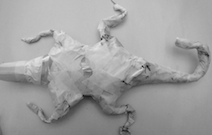 The Papier-mâché layers.
Once you have your base taped you will be applying the first layer of Papier-mâché 
Tear newsprint strips of various sizes
Dip the strip into the glue and water solution (consistency of melted ice cream)
Run the strip between your fingers to remove the excess glue.
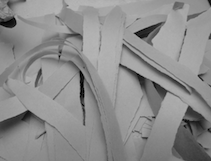 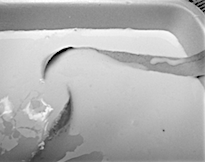 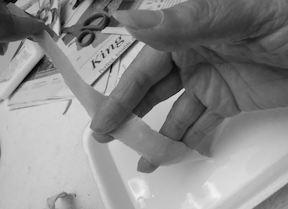 Applying the first Papier-mâché layer
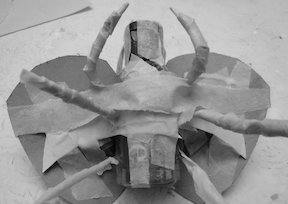 Adding Papier-mâché to just wire requires very thin strips and patience.
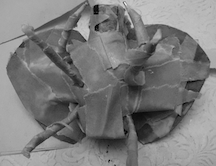 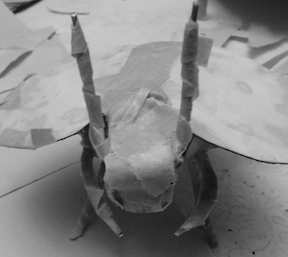 Applying the first Papier-mâché layer
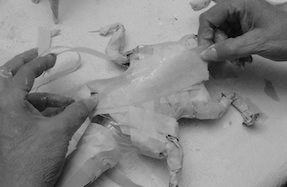 Applying the first Papier-mâché layer
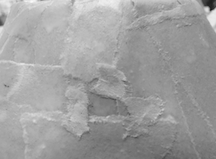 Your strips will start out large and become smaller to have a smooth surface.
Applying the second Papier-mâché layer
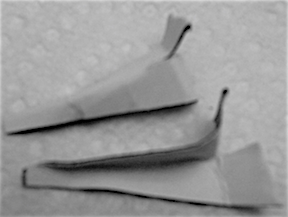 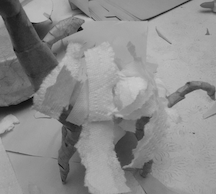 For this layer paper towels are best.
You can still add cardboard for additional items.
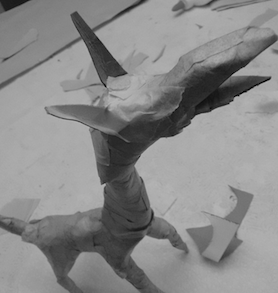 Applying the second Papier-mâché layer
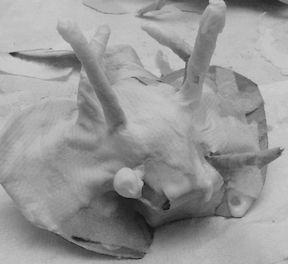 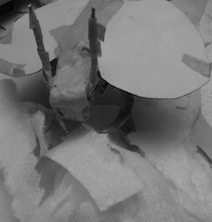 For this layer paper towels are best.
You can still add cardboard for additional items.
Applying the second Papier-mâché layer
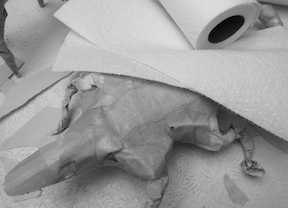 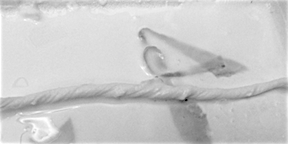 You can twist paper towels that have been dipped in the glue and water solution to add raised designs.
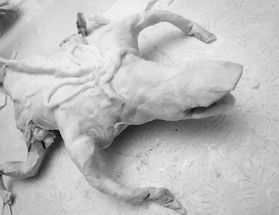 Applying the second Papier-mâché layer
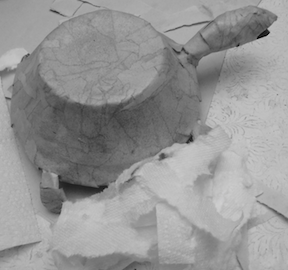 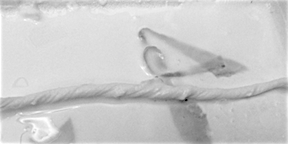 You can twist paper towels that have been dipped in the glue and water solution to add raised designs.
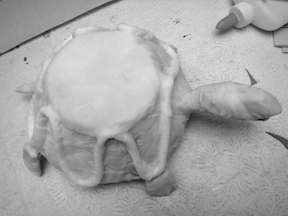 Dry, ready for designs
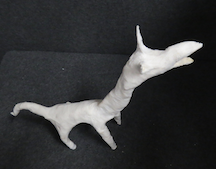 Dry, ready for designs
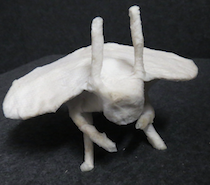 Dry, ready for designs
Papier-mâché creature ready for painting
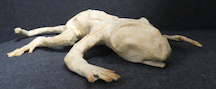 Can you guess what was used for the body?
What was used for the fingers?
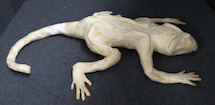